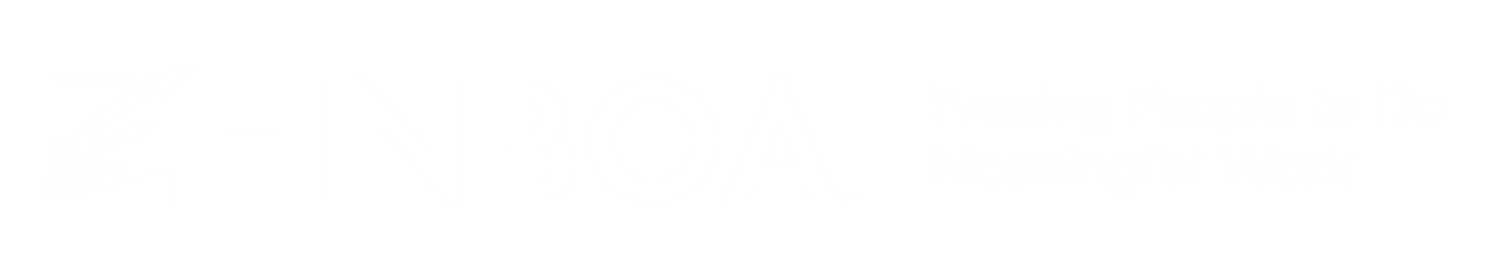 © FINBOA – Proprietary and Confidential 2022
FINBOA Snapshot
HQ: Houston, TX
Founded 2016 by Raj Singal
Mission: Freeing people to do meaningful work
Apply digitization and intelligent automation to improve compliance, efficiency and customer experience across the banking enterprise
150+ banks and credit unions trust FINBOA
Strong growth through partnerships
Houston Fast 100 award for business growth
© FINBOA – Proprietary and Confidential 2022
FINBOA Makes It Easy
1
2
3
4
Assess your current operational challenges, demonstrate solutions and share the benefits you can expect
Engage with your leadership, IT, risk, ops and support your due diligence
Review what to expect during the implementation and what we need from you
Configure the solution, activate the service, assess next areas for improvement
© FINBOA – Proprietary and Confidential 2022
Digital Operation Imperative
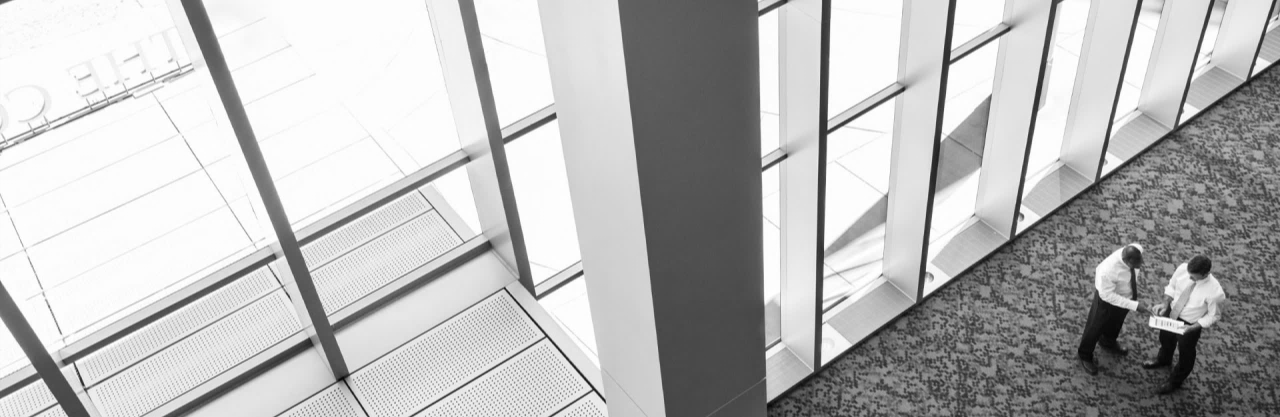 “Banks need to act now to develop an aggressive tactical roadmap that outlines the plan for digitization and automation. Banks that lack a clear long-term automation plan—one that will result in a fully digital operation a decade from now—will struggle to meet customer expectations.”
McKinsey & Company
[Speaker Notes: Questions to ask bankers:

How many branches and employees per branch?   (100 branches with 3 people = 300 employees that have to be trained on Regs, consistently handling customer disputes)
How many cardholders?    (What’s the % of disputes per cardholder in today’s environment?)

Ever have to chase a customer in the parking lot or call customers to get complete information that was missing on the form?

Do you have customers calling and coming to the branch to find out when they’ll get their money?

Have you experienced audit exceptions that your team had to remediate?     Do you think that will cause increased scrutiny of your processes the next time?



Payment dispute volumes are increasing in institutions because of dramatic growth in electronic payment usage – embedded eCommerce payments, P2P, Zelle, mobile wallets, ACH, wire, cards…
Spreadsheets and post-it notes not effective for handling volume increases
Errors from re-keying are problematic, customer accounts not credited properly, transpositions
Write-off limits get raised and losses result
Audits require too many people, failing audits or having exceptions involves remediation, more cost and more people
Customers have to drive to branches to sign documents, may not know the status of their dispute and when they get their money back

NONE OF THIS SCALES TO TAKE ADVANTAGE OF THE OPPORTUNITY TO CAPTURE MORE FEE INCOME FROM THIS INCREASE IN PAYMENT VOLUME]
FINBOA Digital Operations SaaS Solutions
Digitization
Analytics
Exception Management
Payment Dispute Compliance
Treasury Onboarding and Annual Review
Wires
Loan Onboarding and Risk Analysis
Payment Dispute Compliance
Exception Management
Wires
Loan Onboarding and Risk Analysis
Automation
Compliance
© FINBOA – Proprietary and Confidential 2022
[Speaker Notes: We help banks and credit unions transition to a digital operation

Digitize everything that’s paper, static-pdf, being passed around via email, share drives and tracked in spreadsheets
Provide centralized control]
Why It Matters: Industry Point of Inflection
Payment Growth Drivers
Digital Payment Use
Americans Making Online, In-App and P2P payments
82%
eCommerce / BNPL
Mobile Wallets
Embedded Payments
P2P / Zelle / Chuck
Real-time
Fraud is Rising
Organizations Impacted
by Payment Fraud
74%
Preferences are Shifting
Debit Cards Preferred
Among 18-24 Year Olds
51%
© FINBOA – Proprietary and Confidential 2022
‹#›
Manual Processes are Not Sustainable
What are the challenges  resolving payment disputes in your organization?
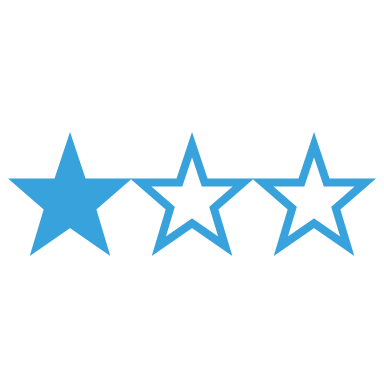 Negative customer and staff experience
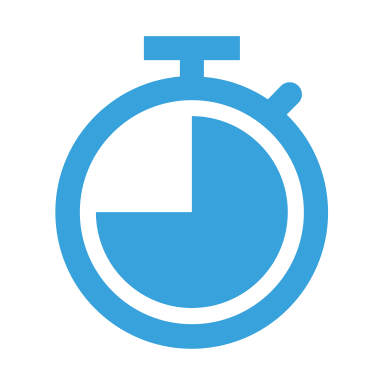 Missing deadlines and making mistakes
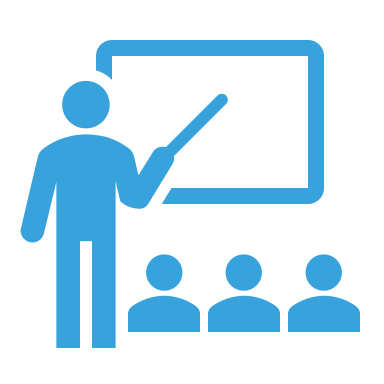 Continuously training and retraining staff
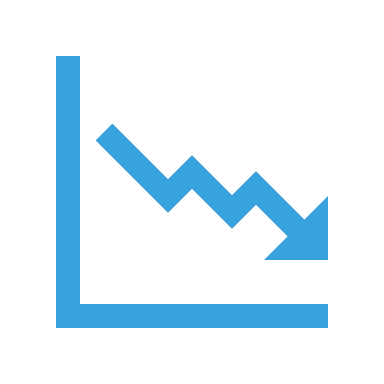 Increasing write-offs and losses
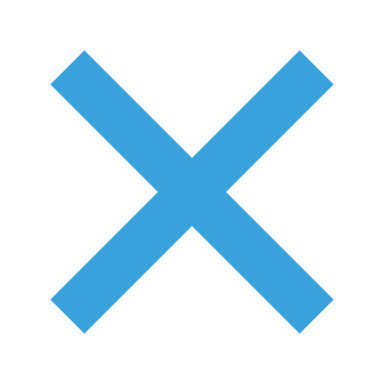 Fearing and failing compliance audits
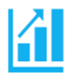 Missing growth opportunities
[Speaker Notes: Questions to ask bankers:

How many branches and employees per branch?   (100 branches with 3 people = 300 employees that have to be trained on Regs, consistently handling customer disputes)
How many cardholders?    (What’s the % of disputes per cardholder in today’s environment?)

Ever have to chase a customer in the parking lot or call customers to get complete information that was missing on the form?

Do you have customers calling and coming to the branch to find out when they’ll get their money?

Have you experienced audit exceptions that your team had to remediate?     Do you think that will cause increased scrutiny of your processes the next time?



Payment dispute volumes are increasing in institutions because of dramatic growth in electronic payment usage – embedded eCommerce payments, P2P, Zelle, mobile wallets, ACH, wire, cards…
Spreadsheets and post-it notes not effective for handling volume increases
Errors from re-keying are problematic, customer accounts not credited properly, transpositions
Write-off limits get raised and losses result
Audits require too many people, failing audits or having exceptions involves remediation, more cost and more people
Customers have to drive to branches to sign documents, may not know the status of their dispute and when they get their money back

NONE OF THIS SCALES TO TAKE ADVANTAGE OF THE OPPORTUNITY TO CAPTURE MORE FEE INCOME FROM THIS INCREASE IN PAYMENT VOLUME]
Before FINBOA
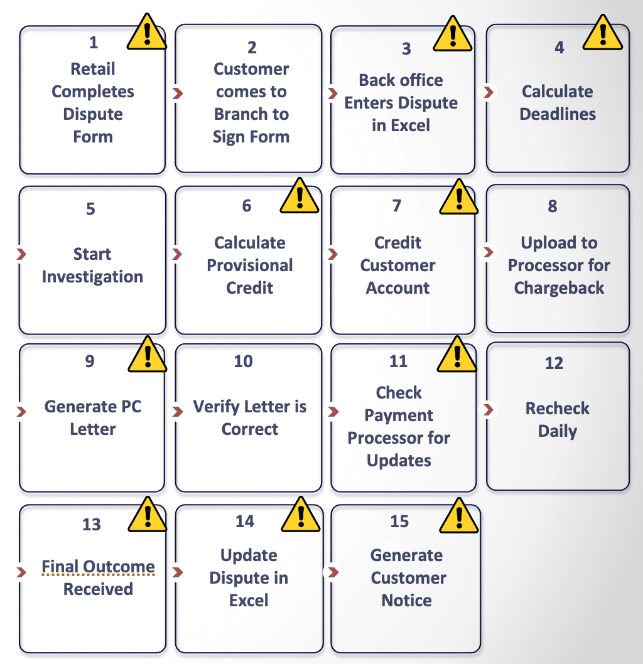 Downside Risk
Before FINBOA
Fines and penalties

Higher write-offs and losses

Human Errors

Negative customer experience

Audit exceptions

CFPB complaints
Paper forms / static PDF Files

Excel spreadsheet claim tracking

Post-it notes and Outlook reminders

Manual credit calculations

Manual letter creation

Manual daily status updates with 
processors and customers
© FINBOA – Proprietary and Confidential 2022
After FINBOA
With FINBOA Solution
Operational Efficiencies
1
2
No spreadsheets
Automatic reminders and alerts
Automated calculation
Automated letter generation and GL entries
Notification status updates
Trend analysis
Customer/FI Completes Digital Form
FI Runs Provisional Credit Automation
FI Benefits
3
4
Breeze through audits
Turning paper pushers into fraud fighters
Handle growing volumes without additional staff
Reduced fraud
Improved customer experience
FI Completes Investigation
FI Runs Resolution Letter Automation
© FINBOA – Proprietary and Confidential 2022
FINBOA Process Automation
End-To-End Digital
  Experience
Pre-Built Compliance Solutions
Bank-Specific Integrations
COMPLIANCE RULES, AUTOMATIONS, DOCUMENT TEMPLATES, WORKFLOWS
Dashboard Analytics & Easy Audits
Digitize Paper & Static Forms
Electronic Client Signature
Workflow Automation & Decisioning
Core Integration
Document Generation & Management
Robotic Integration
PCI DSS
 CERTIFIED
CLOUD HOSTED
© FINBOA – Proprietary and Confidential 2022
‹#›
FINBOA Payment Dispute Impacts
90%
25%
3X
Immediate Reduction in Dispute Intake Time
Reduction in Write-offs and Losses
Dispute Volume Increase Supported by Fewer Resources
© FINBOA – Proprietary and Confidential 2022
‹#›
Built-in automation and compliance
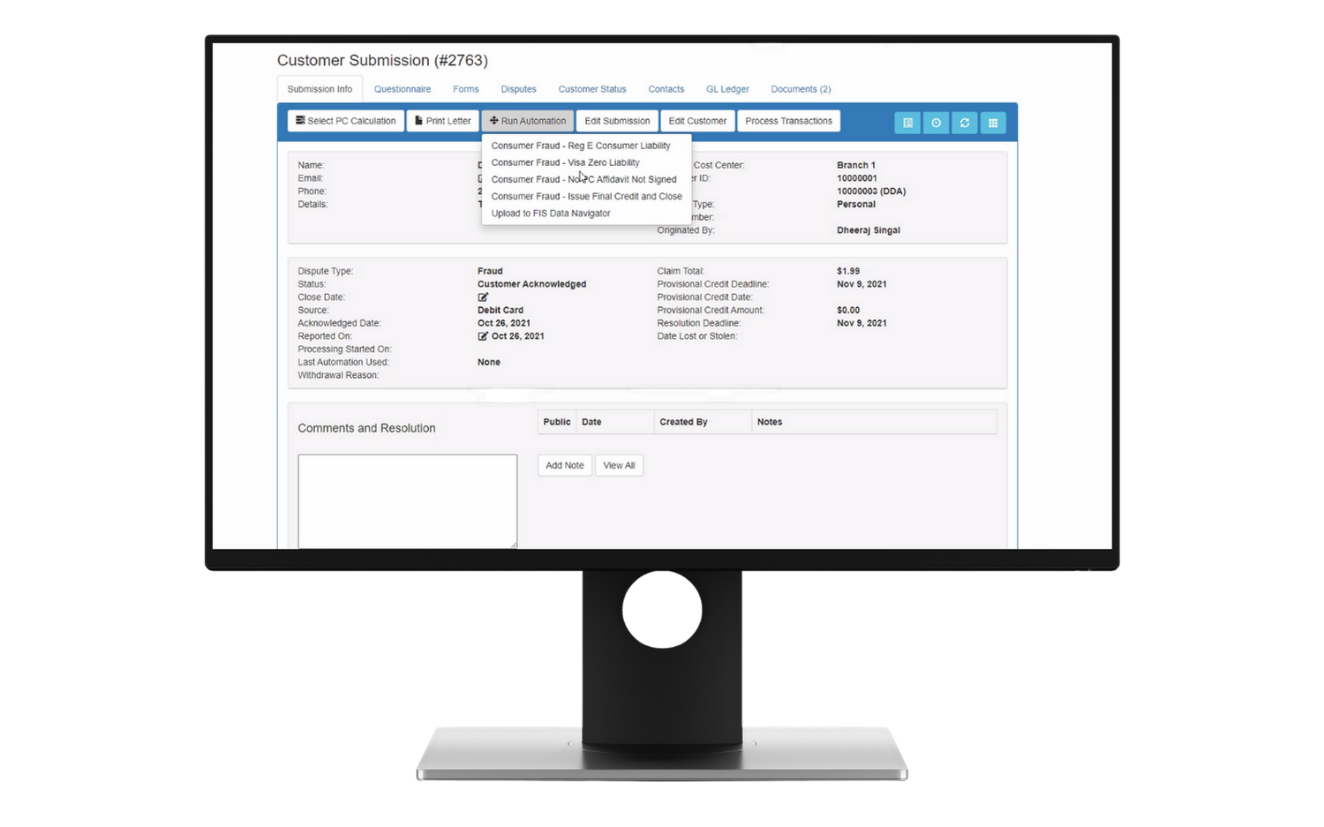 Convenient, secure customer experience
Eliminate paper, reduce errors
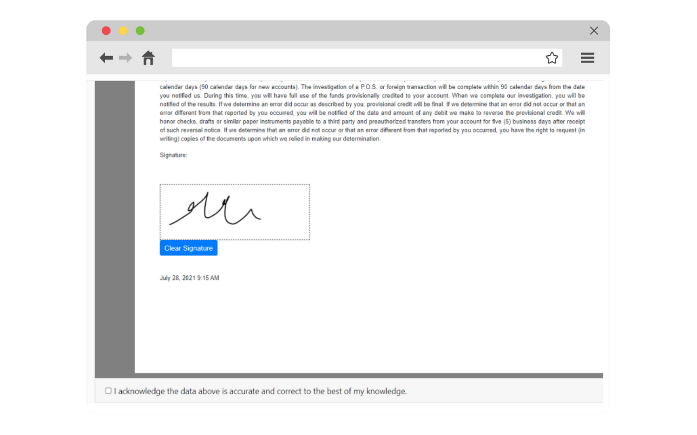 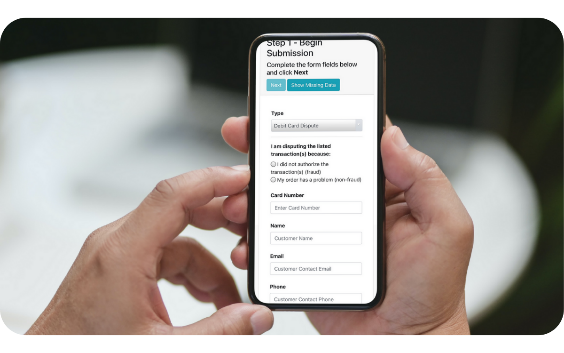 © FINBOA – Proprietary and Confidential 2022
[Speaker Notes: Insert Screenshots to show: 
Visibility of activity that needs attention
Data entry on a tablet
Automation example]
Integration and Implementation Approach
We work with any core and already support Fiserv, FIS, Jack Henry, Finastra and CSI
We have partnerships in place with CSI and Jack Henry
We integrate to your online and mobile banking and Chargeback systems
 File, API and WebBot options
60 to 90 Days to Implement
© FINBOA – Proprietary and Confidential 2022
[Speaker Notes: Questions to ask bankers:

How many branches and employees per branch?   (100 branches with 3 people = 300 employees that have to be trained on Regs, consistently handling customer disputes)
How many cardholders?    (What’s the % of disputes per cardholder in today’s environment?)

Ever have to chase a customer in the parking lot or call customers to get complete information that was missing on the form?

Do you have customers calling and coming to the branch to find out when they’ll get their money?

Have you experienced audit exceptions that your team had to remediate?     Do you think that will cause increased scrutiny of your processes the next time?



Payment dispute volumes are increasing in institutions because of dramatic growth in electronic payment usage – embedded eCommerce payments, P2P, Zelle, mobile wallets, ACH, wire, cards…
Spreadsheets and post-it notes not effective for handling volume increases
Errors from re-keying are problematic, customer accounts not credited properly, transpositions
Write-off limits get raised and losses result
Audits require too many people, failing audits or having exceptions involves remediation, more cost and more people
Customers have to drive to branches to sign documents, may not know the status of their dispute and when they get their money back

NONE OF THIS SCALES TO TAKE ADVANTAGE OF THE OPPORTUNITY TO CAPTURE MORE FEE INCOME FROM THIS INCREASE IN PAYMENT VOLUME]
FINBOA Customer Feedback
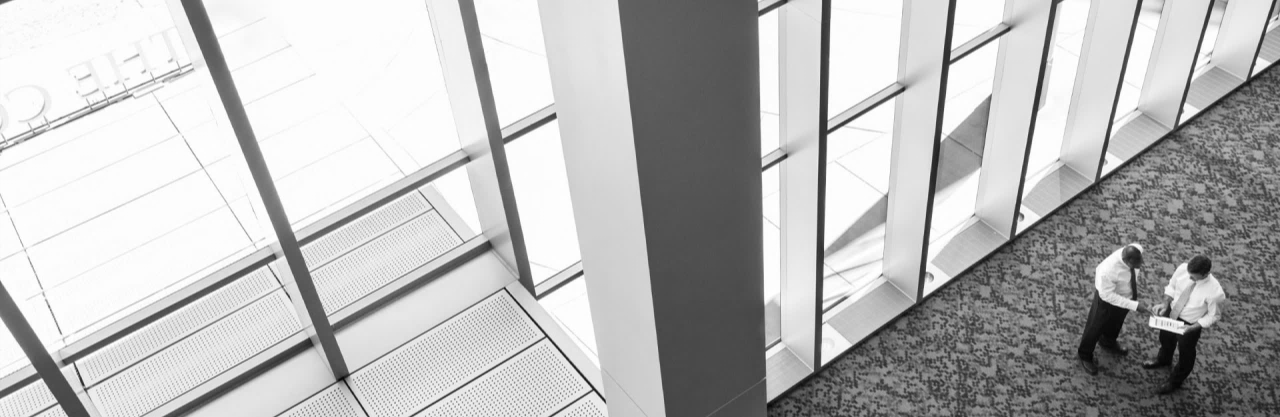 FINBOA delivers digitization and automation SaaS solutions to solve front and back-office onboarding and servicing challenges
“Front-line training went from 3-6 months to proficiency in 2 weeks.”
 
Mel Channell 
Trustmark
“If you can shop online, you can use FINBOA”


Kimberly Mantuano 
Centennial Bank
“We supported 3X the volume and redeployed 40% of our team” 

Matt Speare
Carter Bank & Trust
© FINBOA – Proprietary and Confidential 2022
‹#›
[Speaker Notes: Point of inflection

Perfect storm
Reduced barriers to entry to deliver competing products across loans and deposits
Universal challenges hiring and retaining talent; far fewer people want to be involved in the mundane work of bank operations
Old technology 
Manual processes impact customer experience, challenging how banks will compete and win
Economics of customer acquisition, customer service are under pressure]
FINBOA SaaS SolutionsSoftware to digitize, automate, analyze and support compliance in bank processes
Payment 
 Disputes
Exception Management
Treasury
Onboarding
Wires
Loan Onboarding
Pre-Built Workflows
1. Reg E Debit Cards	
2. Reg E ACH	
3. Reg E ATM
4. Reg E Zelle (using EFT)
5. Reg E Bill Pay (using EFT)
6. Credit Cards
7. Check Fraud
8. Wire Fraud
9. Mobile Deposits
10. Stop Payments
Workflow Enablers
1. New Account
2. New Customer
3. New Loan
Workflow Enablers
1. Digital Onboarding
2. Analytics	
3. Risk Assessment
Workflow Enablers
1. Verification
2. Funding Approvals
3. Request Routing
4. Agreement Capture
Workflow Enablers
1. Intake
2. Exceptions
3. Payments
‹#›
© FINBOA – Proprietary and Confidential 2022
[Speaker Notes: FINBOA Definition of Workflow = automated sequence of tasks through which data/information passes from process initiation to completion (beginning to end)

Loan Onboarding – Intake, Exceptions, Payments
Exception Management – New Account, New Customer, Loan Review
Treasury Management – digital onboarding, analytics, risk assessment
      Payment Disputes – Reg E Reg E Debit Cards, Reg E ACH, Reg E ATM, Reg E Zelle (using EFT), E Bill Pay (using EFT), Reg Z Credit Cards, Check Fraud, Wire Fraud,  Mobile Deposits, Stop Payments]
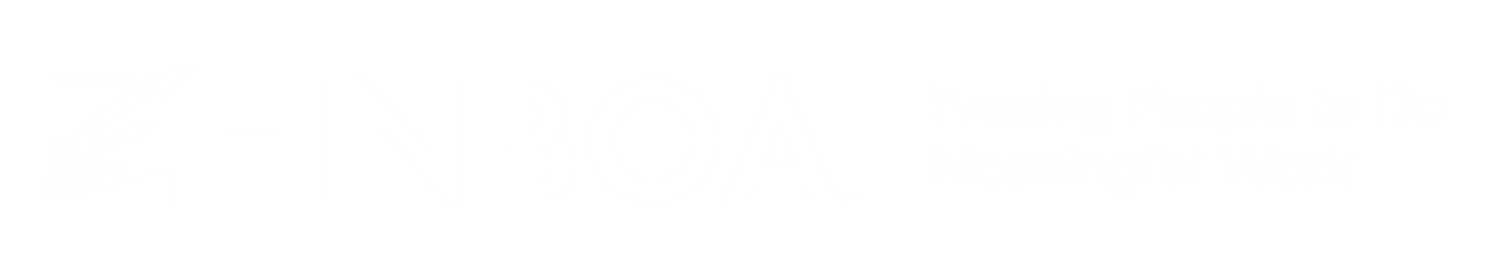 Thank You
emailname@finboa.com
© FINBOA – Proprietary and Confidential 2022
EXTRA SLIDES
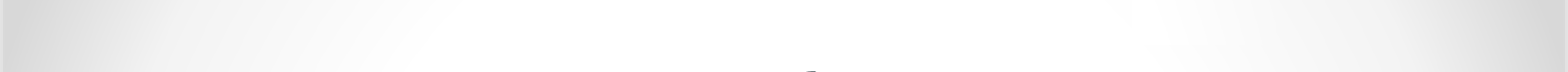 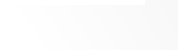 FINBOA Payment Dispute Integration Options
Chargeback Eligible Disputes
Chargeback System
Customer Claim Input
Webbot
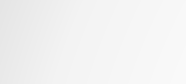 Online & Mobile Banking
Topaz Signature Pad
or
API
FI Input
Letters
Mail Server
SendGrid
Core Banking Data
SigWeb
SSO
API
or
Customer and Account Data
Dispute Claim PDF
Doc Storage  Imaging System
FINBOA Payment Dispute Solution
SFTP
SFTP
or
Payment Transactions
API
GL Account Updates
Core Banking System
SFTP
or
API
SSO Azure AD
Bank User
Access
Report & Export Files
API integrations may require VPN connectivity 

Options selected by FI and/or required for implementation will be summarized and priced in an implementation SOW
© FINBOA – Proprietary and Confidential 2022
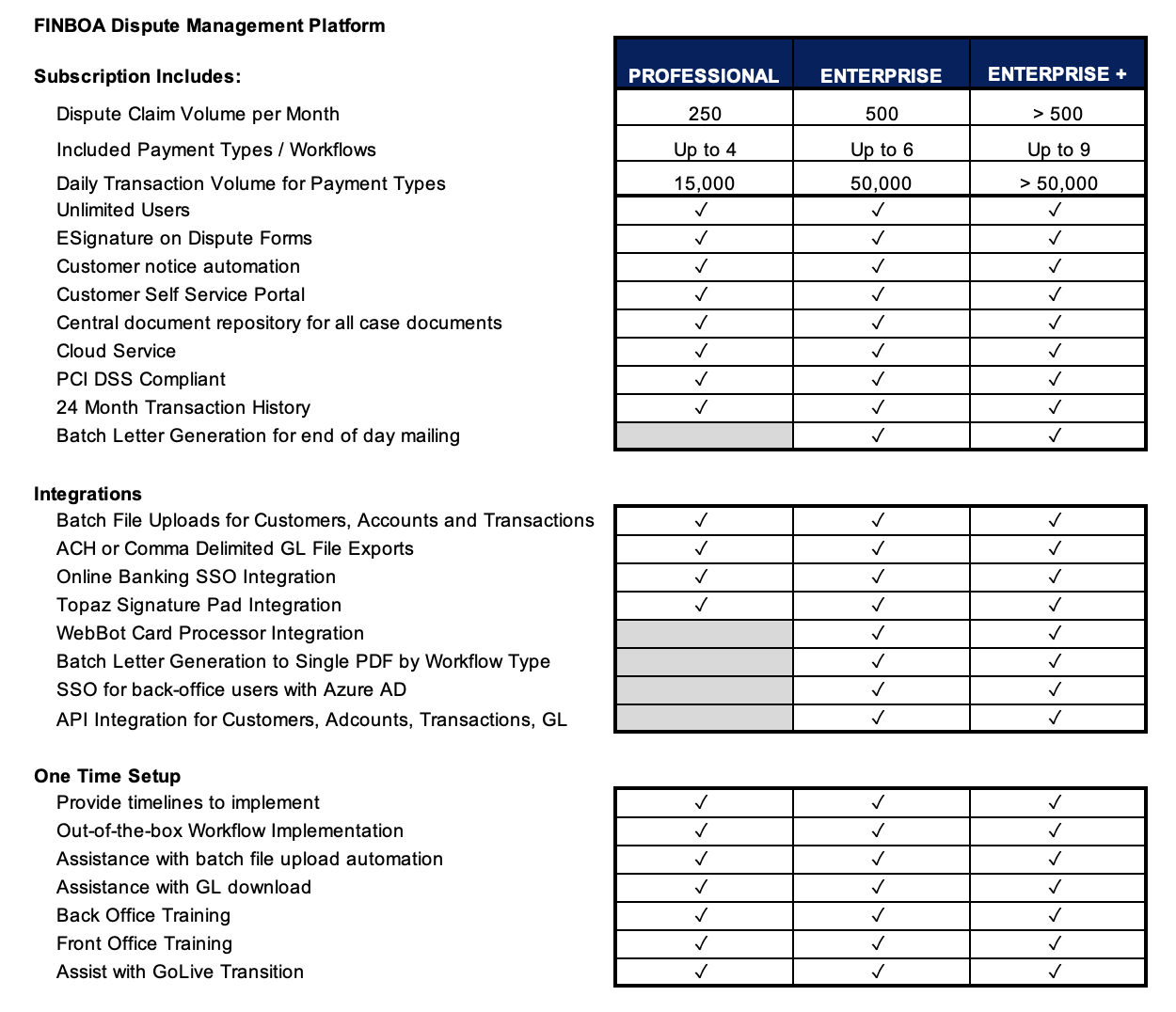 FINBOA 
Product Packages
© FINBOA – Proprietary and Confidential 2022
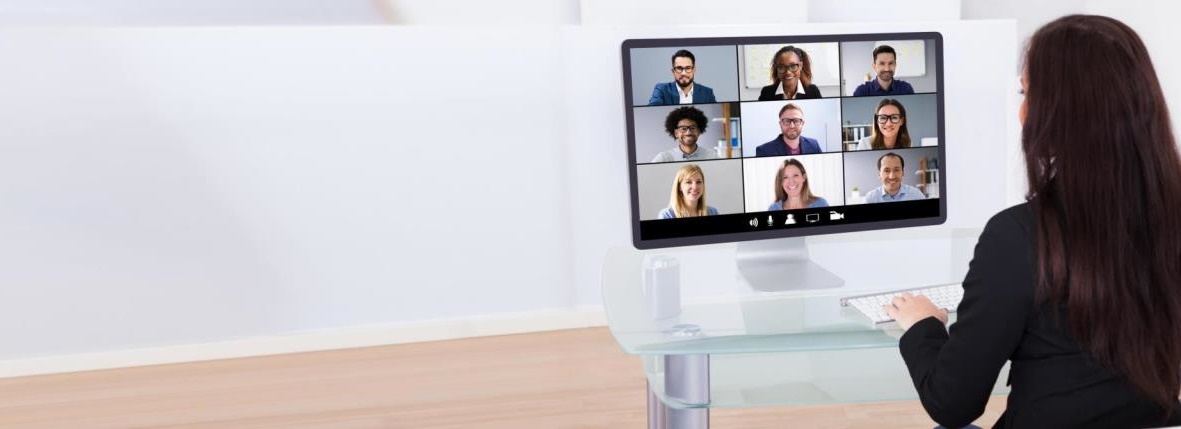 Technical    Overview
© FINBOA – Proprietary and Confidential 2022
‹#›
Customer Support / SLA
Priority1
Respond:  Resolve:
Under 30 minutes
Under 4 hours
System unavailable
Priority2
Intermittent issues, and issues with workarounds
Respond:  Resolve:
Under 60 minutes
24 hours (workaround)
Bugs that are not considered critical or high
Respond:  Resolve:
1 Business Day
HF Release (7-14 Days)
Priority3
Enhancements and Technical Questions
Priority4
Respond:  Resolve:
3 Business Days Quarterly Release
© FINBOA – Proprietary and Confidential 2022
‹#›
Service Credits
Monthly Service Credit
Monthly Service Credit
Incident Response Time per Calendar Month
Uptime Availability per Calendar Month
No Credit
Incident Response Times between 95.0% and 98.0%
99.5%
5%
2.5%
99% to 99.5%
Incident Response Times less than 95.0%
7.5%
5%
98% to 99%
7.5%
95% to 98%
10%
less than 95.0%
© FINBOA – Proprietary and Confidential 2022
‹#›
Scheduled Maintenance Window
11 PM CT Saturday - 11 PM CT Sunday
Typically, no downtime due to server redundancy
© FINBOA – Proprietary and Confidential 2022
‹#›
BCP / DR / HA
Azure Data Centers in the US
Primary Site: South Central US
Secondary Site: East - Virginia US
Annual DR Testing
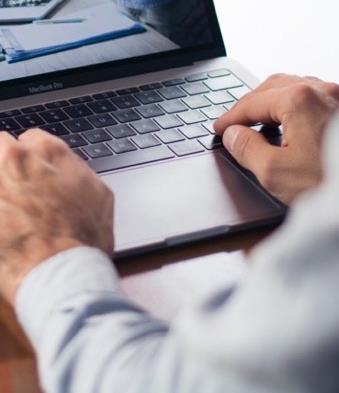 Metrics
DR recovery time 2 - 4 hours
RPO - 2 hours
RTO - 24 hours
‹#›
© FINBOA – Proprietary and Confidential 2022
SOC TYPE II Compliance
Final Report Delivered in Feb 2022.
Evaluation Period: Jan - Dec 2021
Quarterly Penetration Testing (External and Internal)
‹#›
© FINBOA – Proprietary and Confidential 2022
PCI DSS Certification
Certified 2019-2022
2022 - 2023 Certification in Process
Scope is IaaS hosted on Azure
Quarterly Penetration Testing (External and Internal)
Annual Application Testing
‹#›
© FINBOA – Proprietary and Confidential 2022